Assessing your business, exploring opportunities
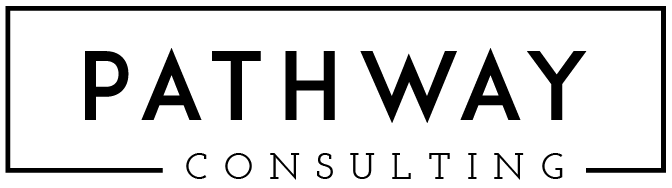 Aoife Healy
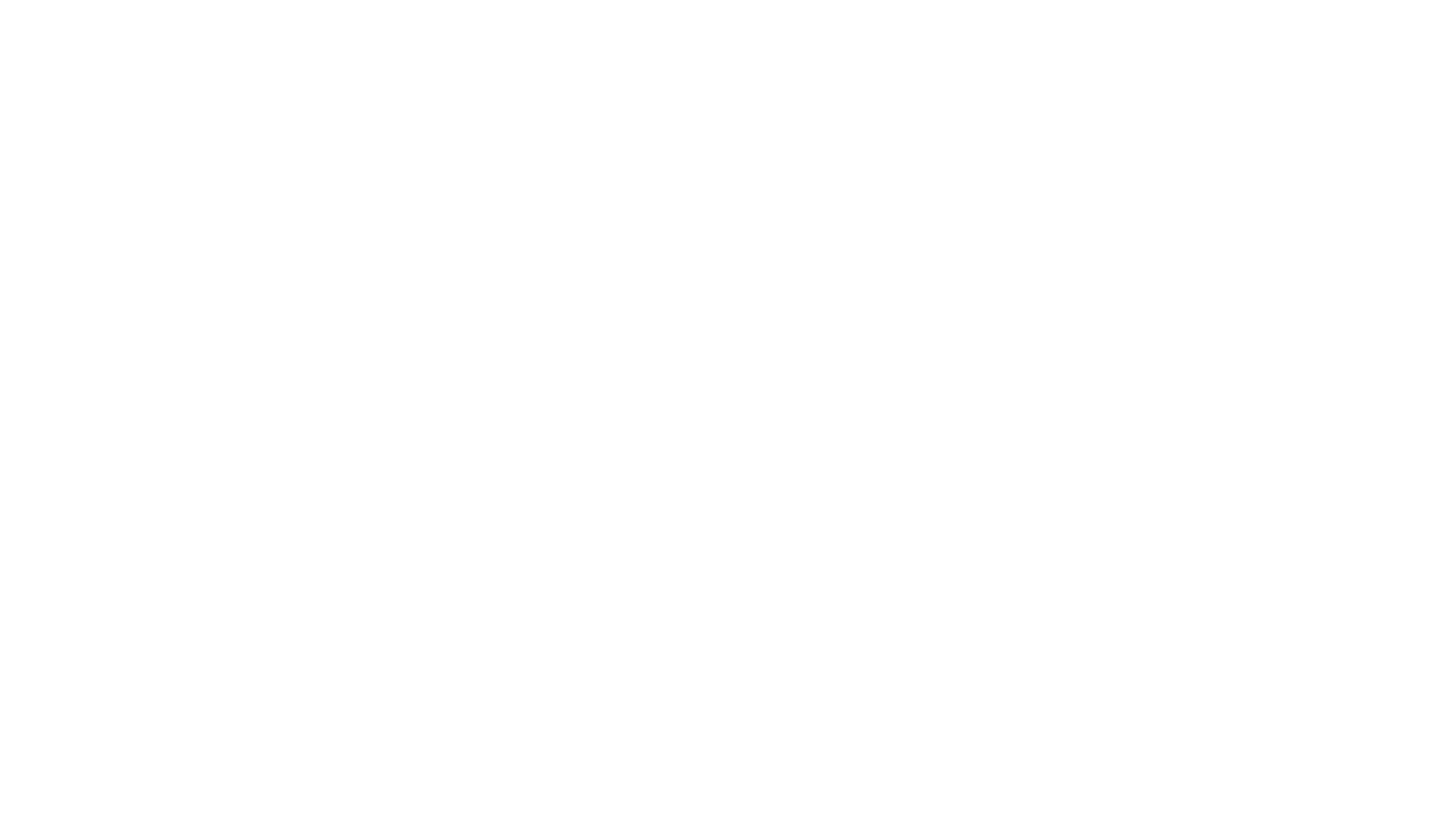 The Paradox of Fear
Fear can prevent you from acting  - your worst fears come true – fear of failure!
Fear needs to be overcome in order to succeed – fear of success!
Pathway Consulting Ltd 2020
2
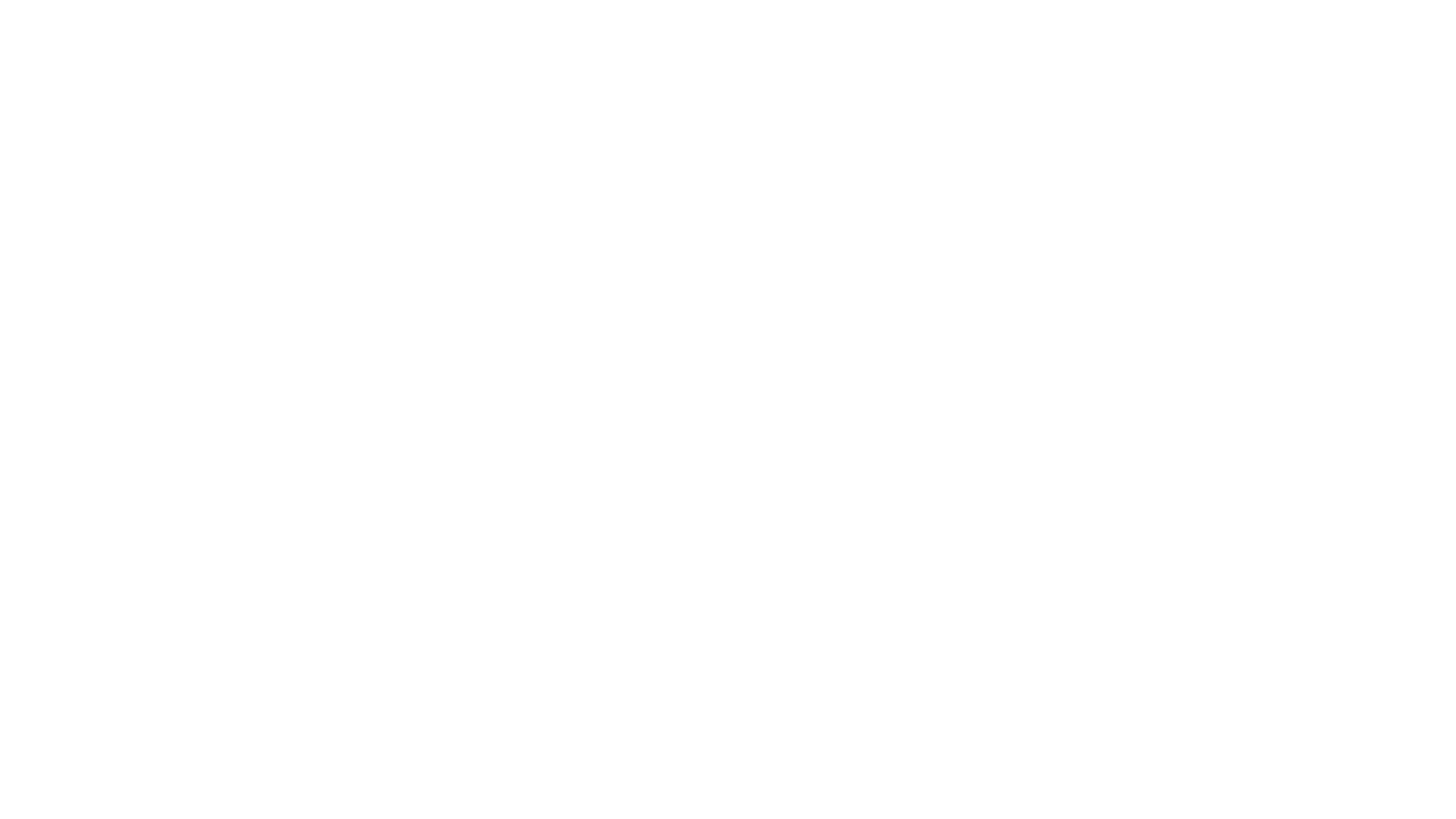 Establishing the facts
There is €5000 in the bank, €20,000 in outstanding receipts
My weekly payroll is €3000
I have 500 connections on LinkedIn 
I have no sales channel on my website.
Look at your whole business. Review sales channels, marketing activities, finance, HR, production, development, logistics …….  Whatever applies to your business
Assessing your business – 1.
Pathway Consulting Ltd 2020
3
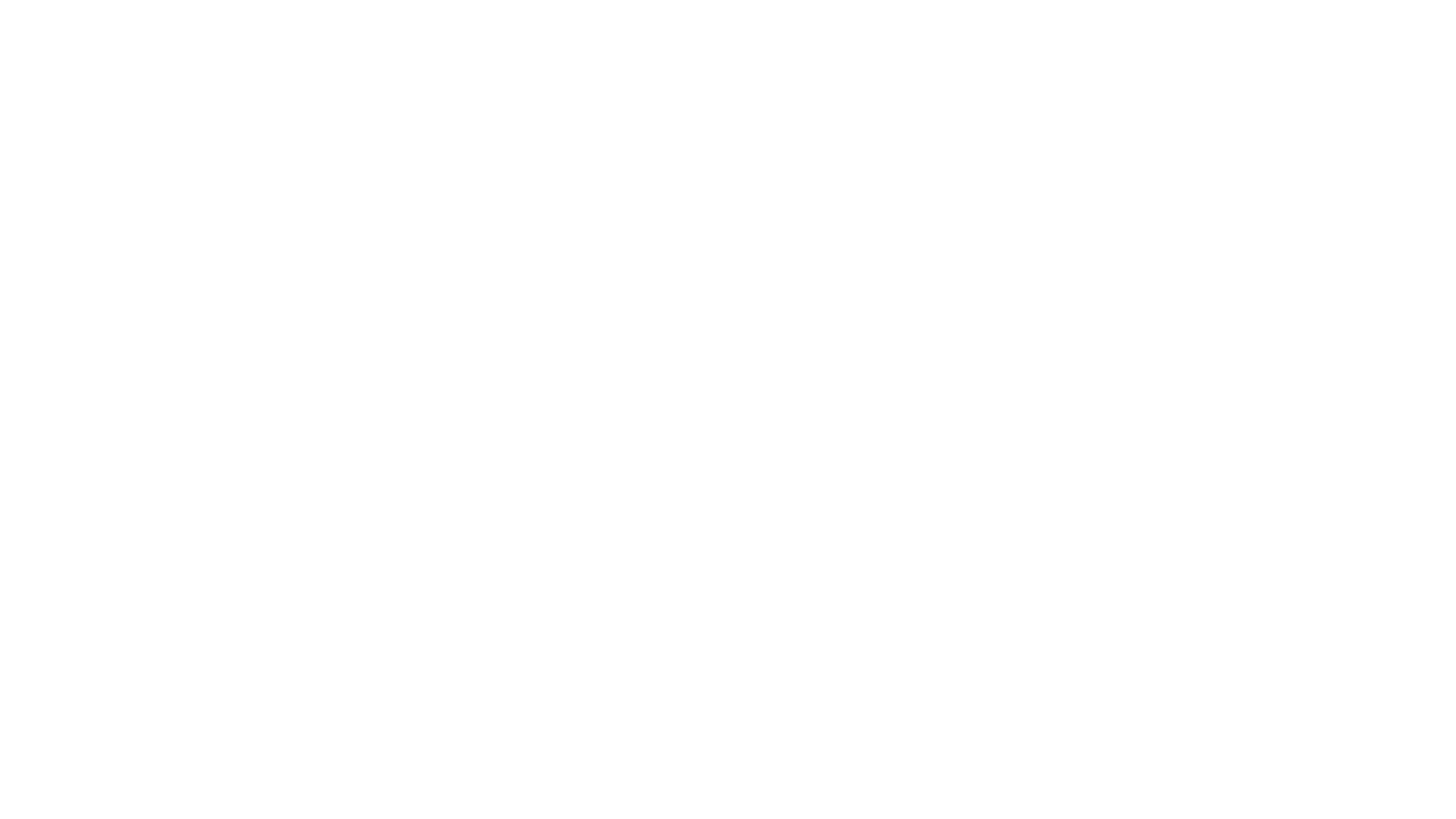 Itemise your key assumptions
This virus is going to get worse before it gets better.
My sales are never going to recover.
My business model isn’t suited to online sales
My business can’t operate with remote workers.
NB – some of your assumptions will only emerge as you explore your facts! Note them!!
Assessing your Business – 2.
Pathway Consulting Ltd 2020
4
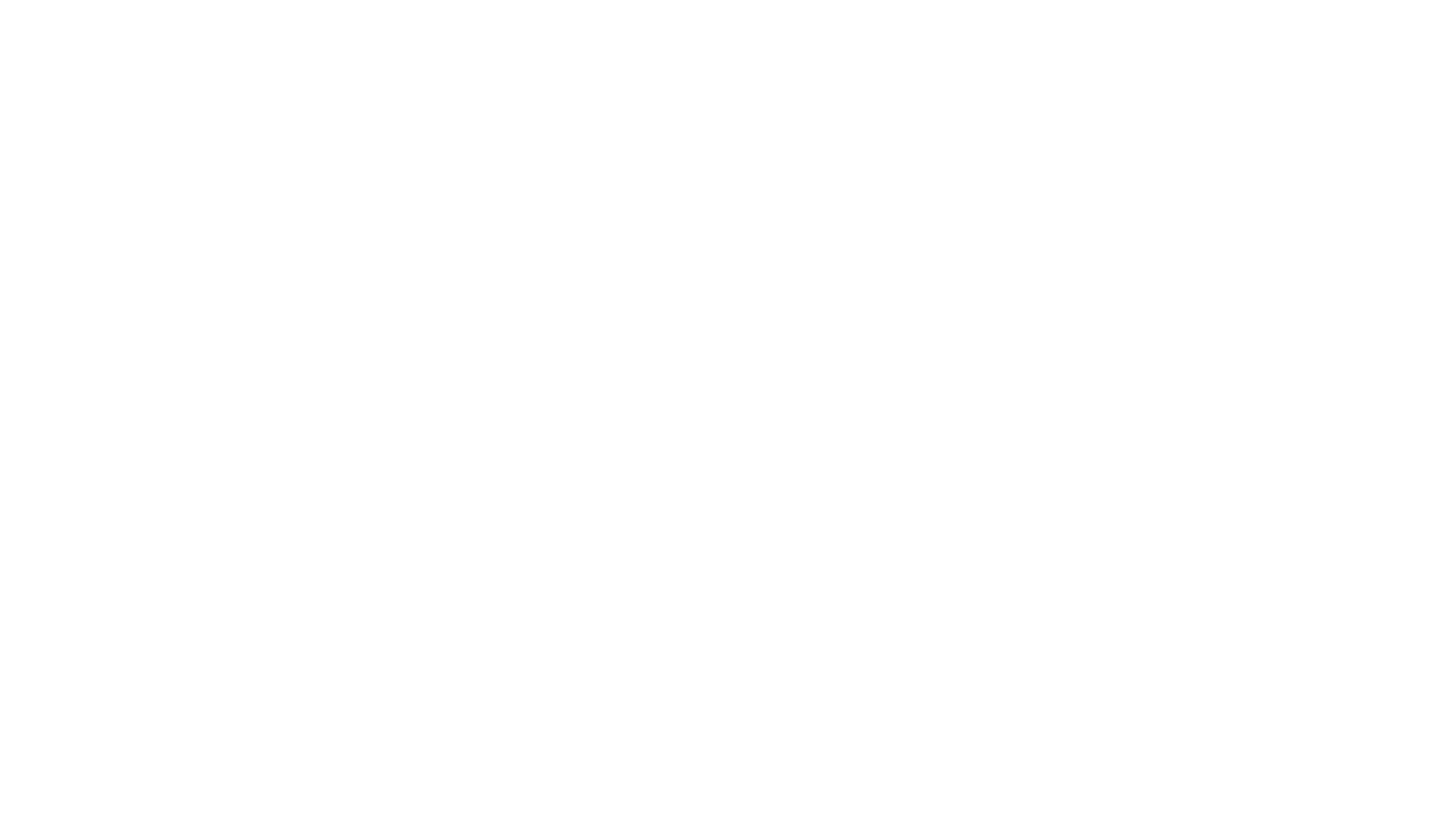 Finding the opportunity – examining your thinking around the facts:
Question your assumptions about the facts eg. My cash is going to run out in 2 weeks
Is that if I do nothing and keep everything the same?
Is there any product that I could sell more of now to generate cash?
Could I avail of government amnesties on taxes to free up cash?
Could I get an extended line of credit from my bank?
Could I mothball the business to save cash and emerge intact when the crisis is over?
Could I radically rethink how I generate cash at the moment and adjust to how I think people are going to buy and sell in the coming months and years?
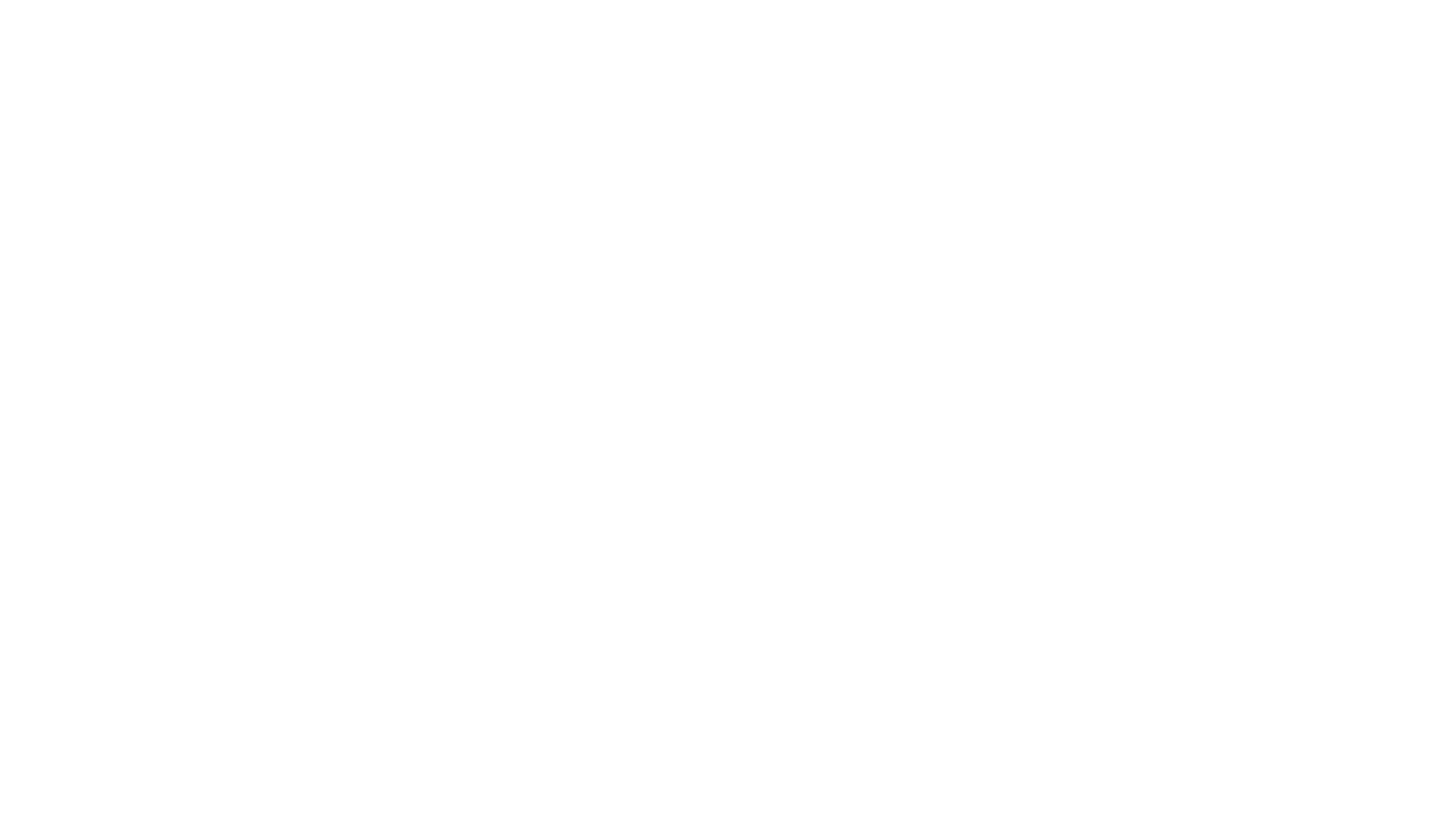 Pathway Consulting Ltd 2020
5
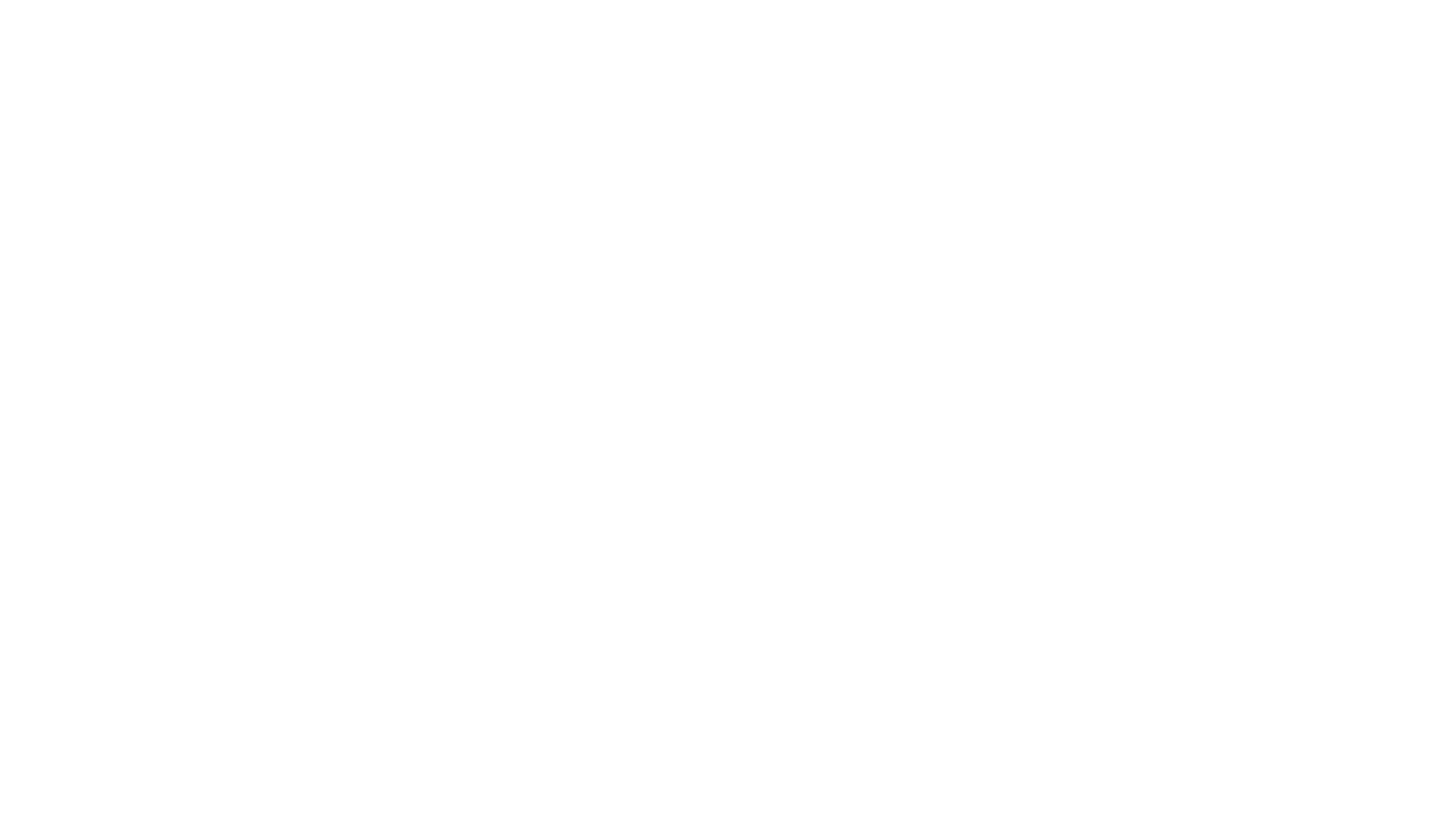 Finding the Opportunity – examining your assumptions and how they make you think, feel and act
Explore your assumptions about the business or the situation and question what your reaction is to it:
Eg. Assumption is that the virus is going to get worse before it gets better
Is that true? 
Do you really know that its true?  
If you think that, how does it make you feel?  
Do you feel that this is a challenge or is it hopeless and there is nothing you can do? 
 What way do you want to feel?
Or Assumption:  I can’t afford to spend more money on marketing.
Is that true?  
What happens if its true?
 What happens if its not true and you do spend more money on marketing?  
Could it generate more money than it costs? 
Which is worse?
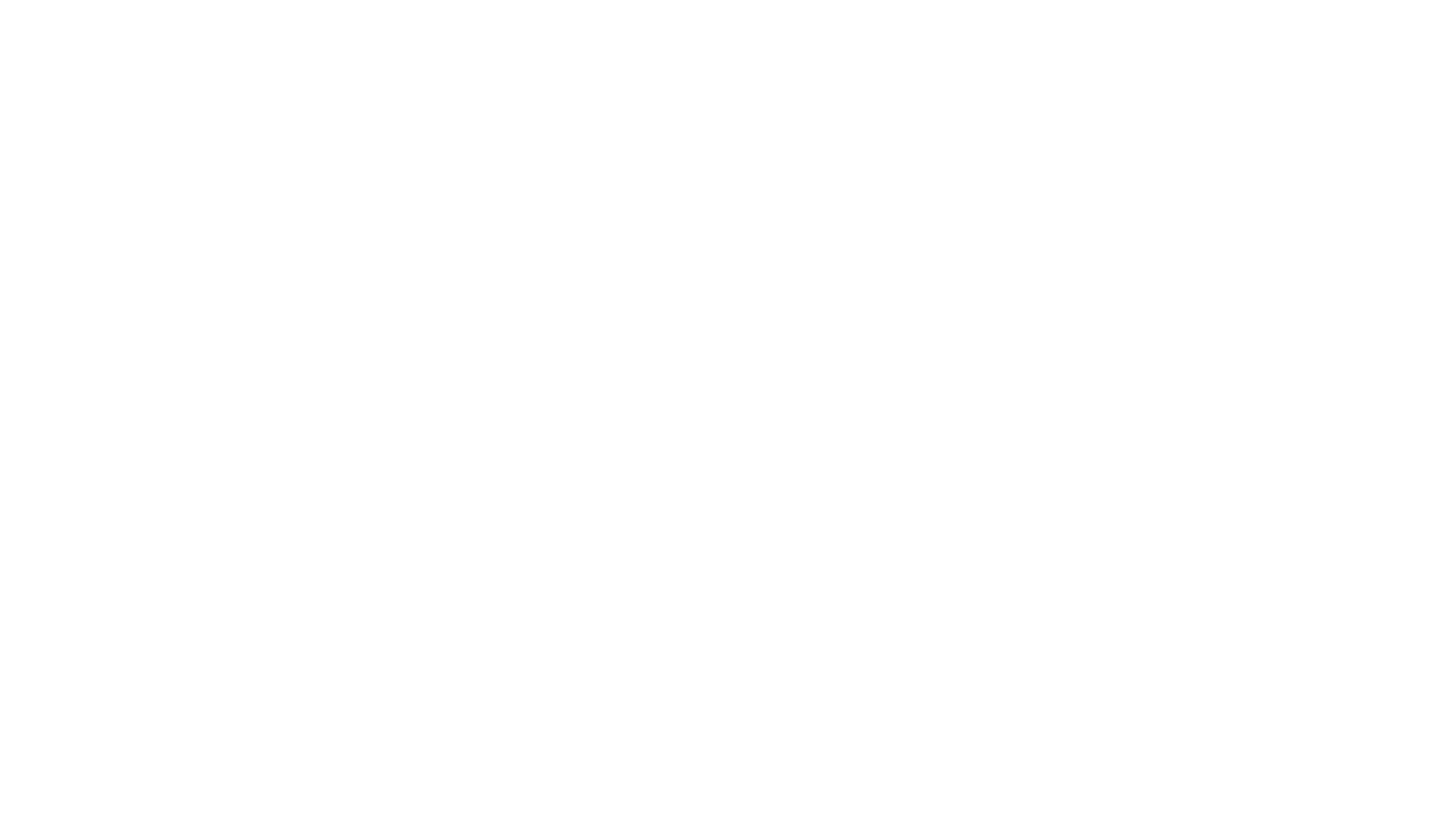 Pathway Consulting Ltd 2020
6
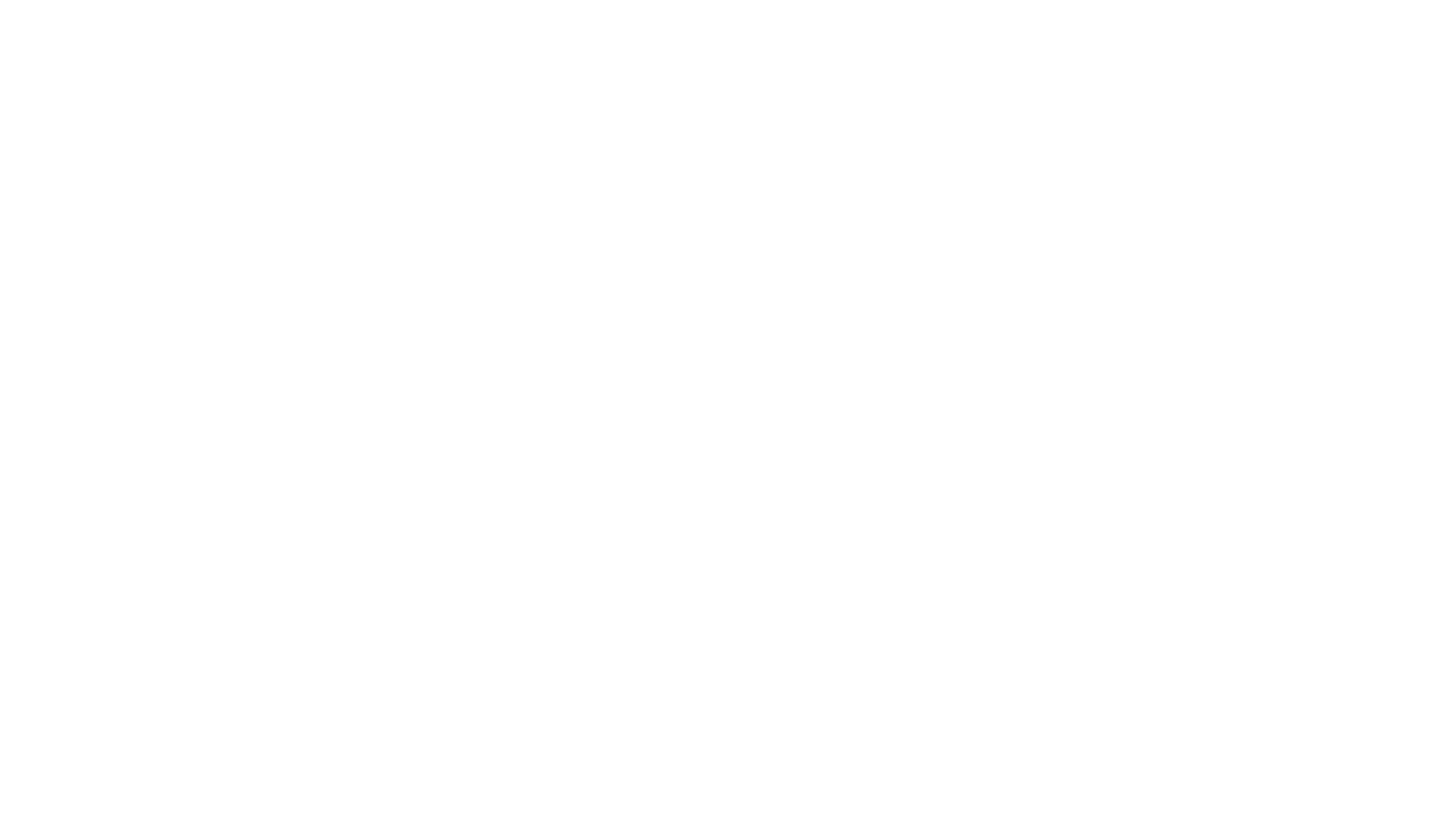 Use critical thinking to explore every aspect of 
The Facts of your business
The assumptions about your business
Accept how you feel initially but question is that the attitude you want to adopt going forward
No right or wrong answers – just make an active decision on what course you want to pursue.
Summary
Pathway Consulting Ltd 2020
7